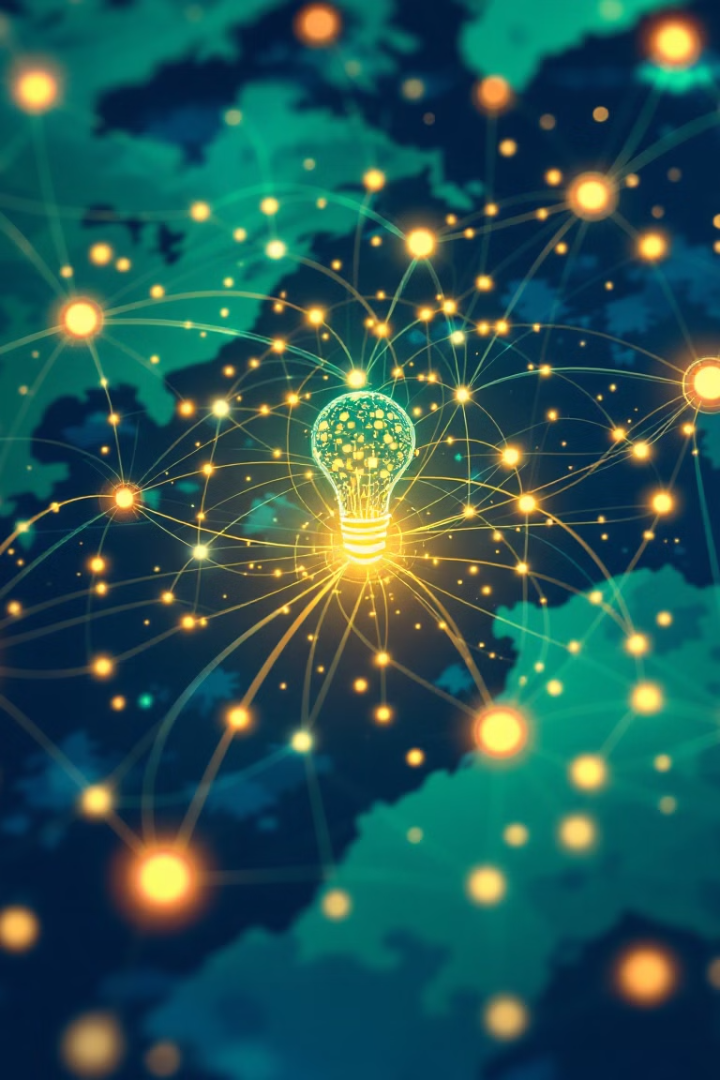 Teorías de la Comunicación
Exploración de las teorías que moldean nuestra comprensión del proceso comunicativo.
Desde los modelos clásicos hasta las perspectivas contemporáneas.
Análisis de los elementos clave y su impacto en la sociedad.
por edith liccioni
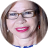 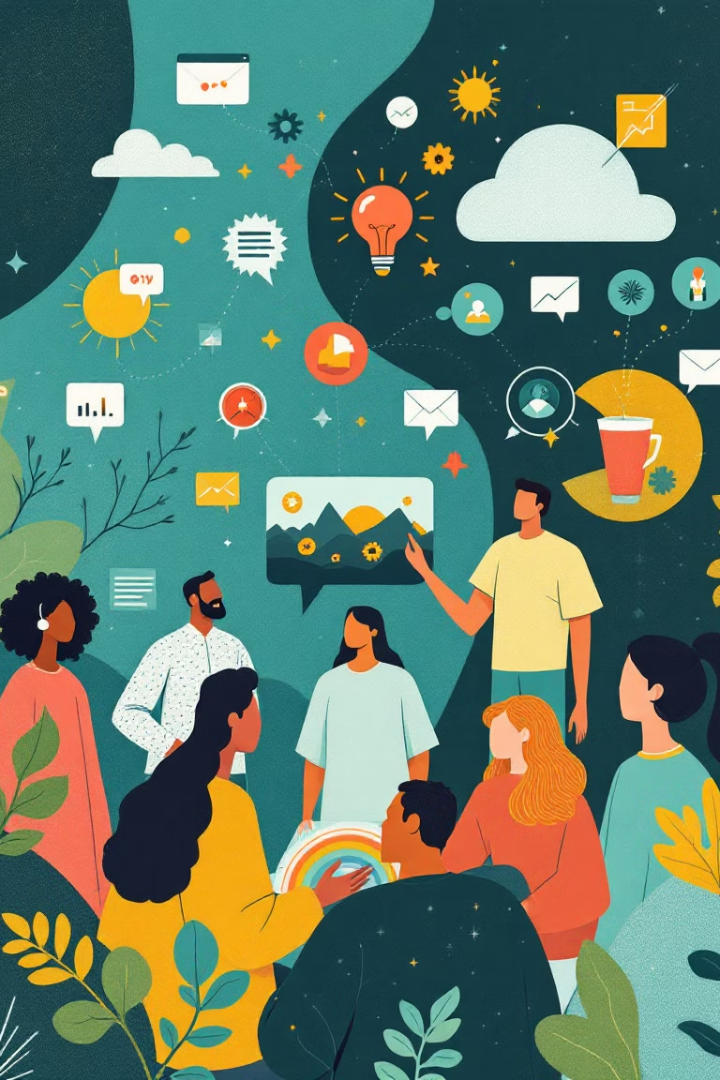 ¿Qué es Comunicación?
Origen Latino
Relación Inherente
"Communicare": compartir, poner en común.
Fenómeno esencial en la interacción entre seres vivos.
Intercambio de Información
Obtención y compartición de datos sobre el entorno.
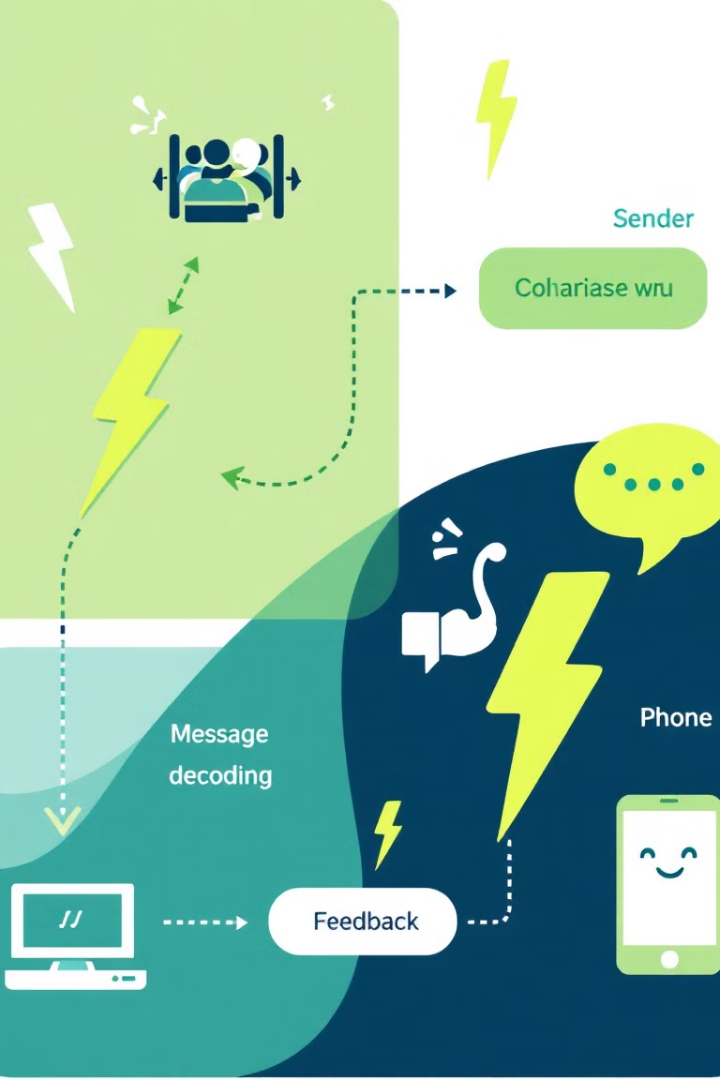 Proceso Comunicativo
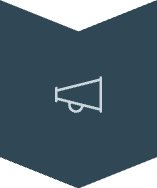 Emisión de Señales
Intención de transmitir un mensaje claro.
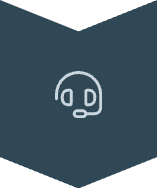 Decodificación
Habilidades del receptor para interpretar.
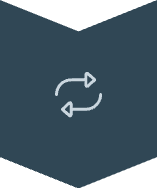 Retroalimentación
Receptor responde, se transforma en emisor.
Modelos Educativos
Esquemas Explicativos
Elementos Intervinientes
Representaciones del proceso comunicativo.
Identificación de factores clave en la comunicación.
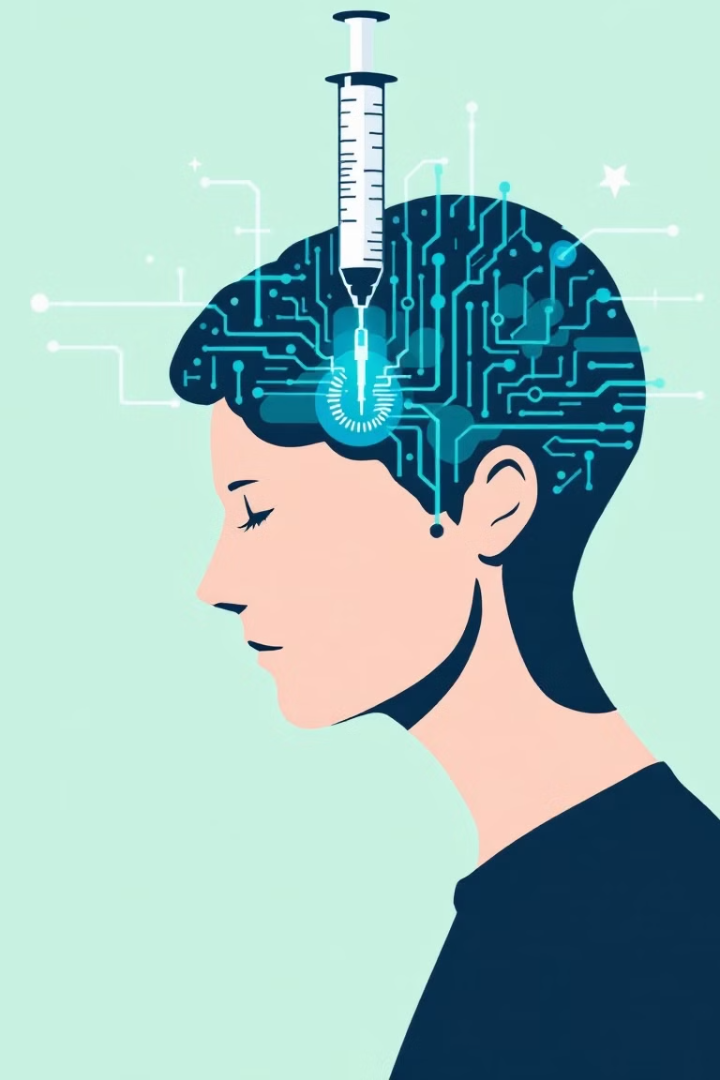 Aguja Hipodérmica
Investigación de Masas
Inyección de Información
Inicio tras la Primera Guerra Mundial.
Medios "inyectan" contenido dado por cierto.
Estímulo-Reacción
Manejar el mensaje para provocar una reacción.
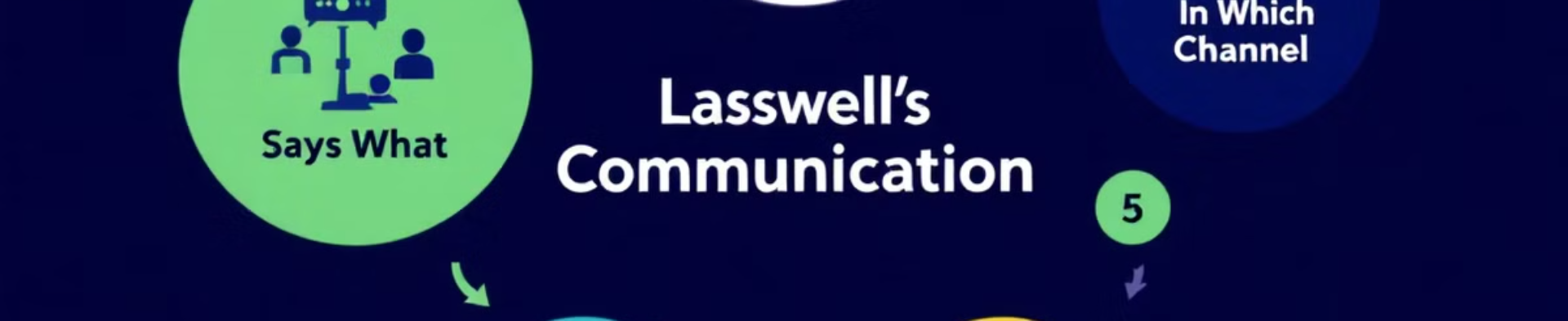 Diagrama de Lasswell
¿Quién?
¿Qué dice?
¿En qué canal?
¿A quién?
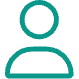 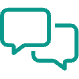 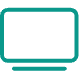 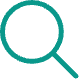 Análisis descriptivo del acto comunicativo.
Modelo Shannon y Weaver
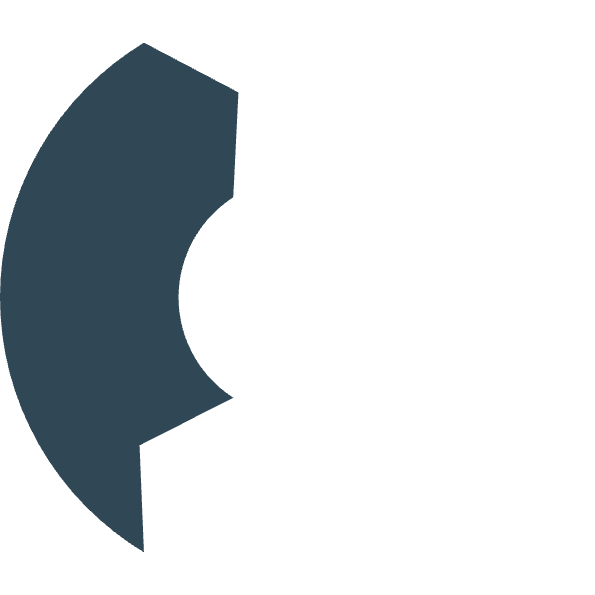 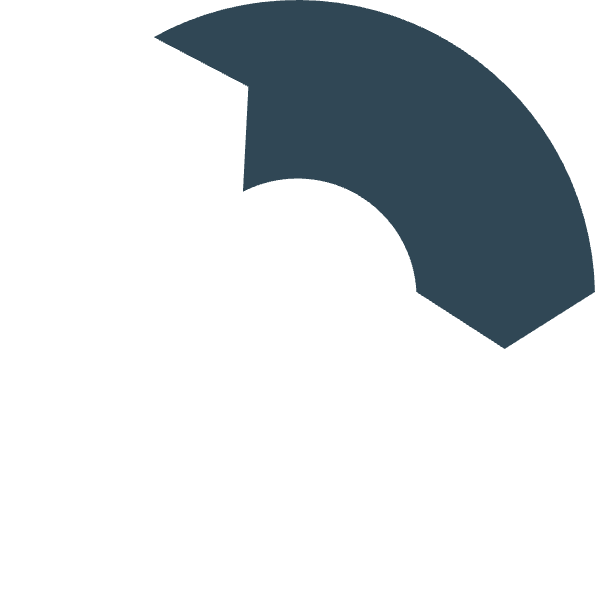 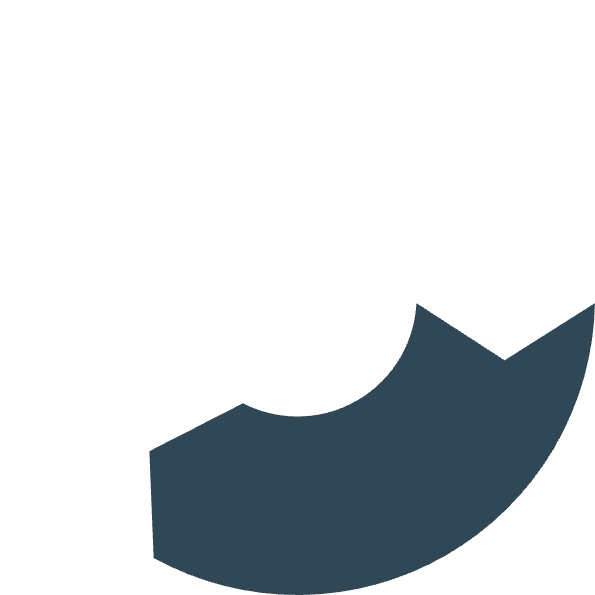 Codificación
2
Mensaje y señal codificables.
Elementos Básicos
1
Comunicación centrada en la transmisión.
Decodificación
3
Receptores (personas y dispositivos).
Modelo de Schramm
1
Comunicación Colectiva
2
Múltiples Mensajes
3
Influencia Cultural